Tiếng Việt
Bµi 70: ung - uc
on
ung
ot
uc
1. Làm quen:
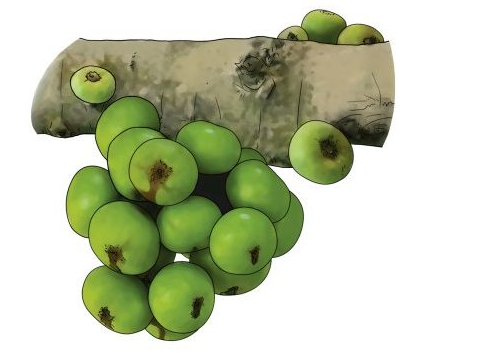 sung
ung
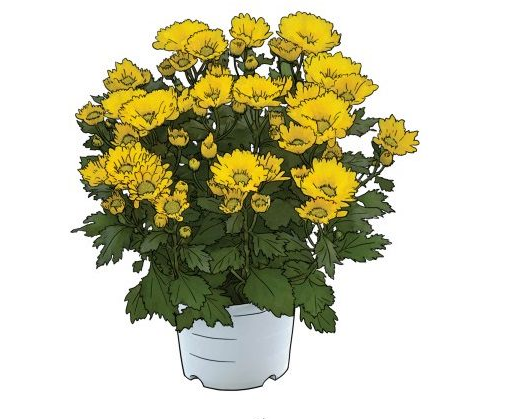 cúc
uc
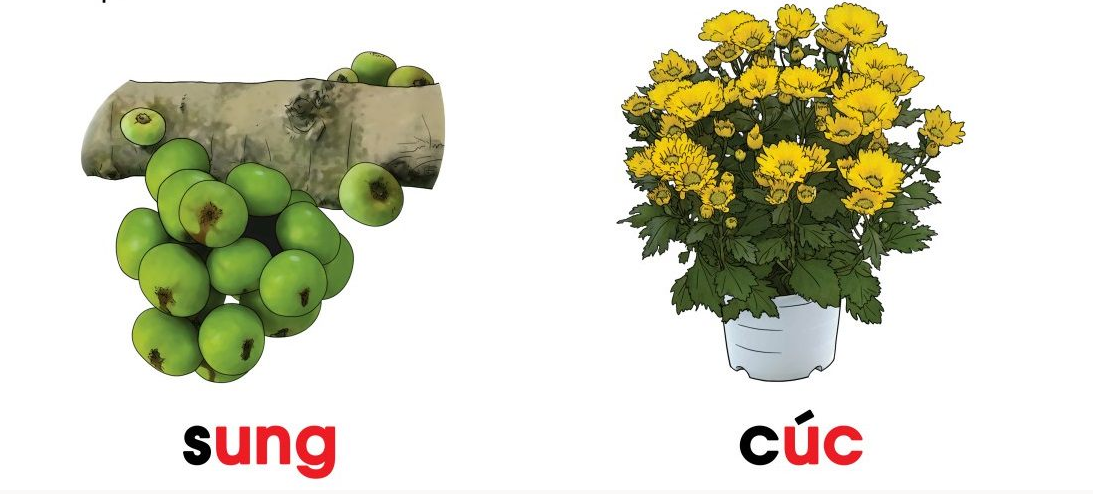 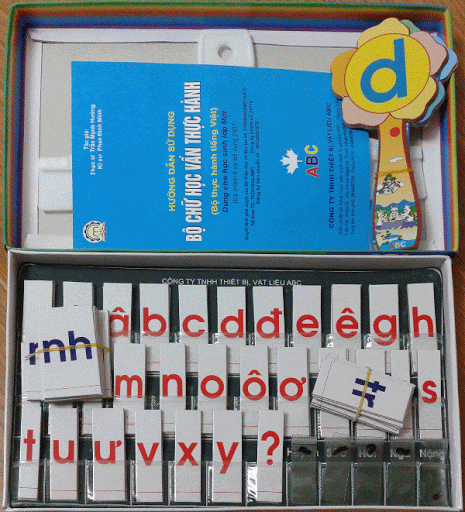 2. Tiếng nào có vần ung? Tiếng nào có vần uc?
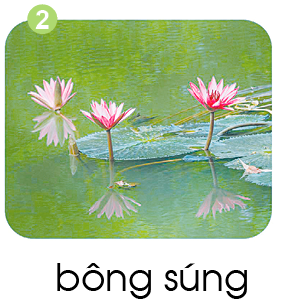 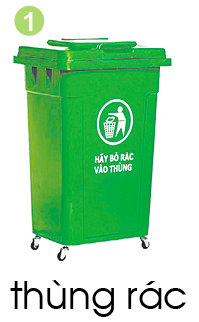 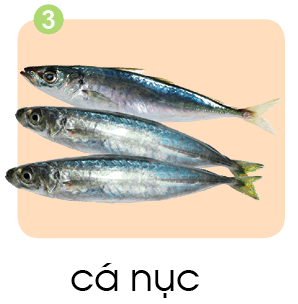 ung
uc
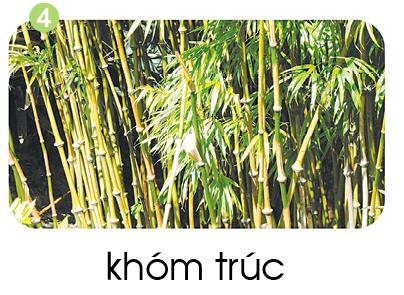 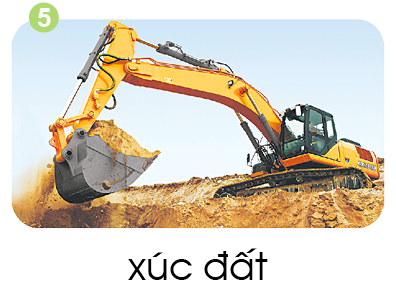 3. Tập viết:
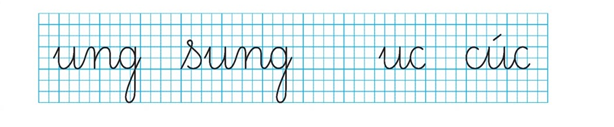 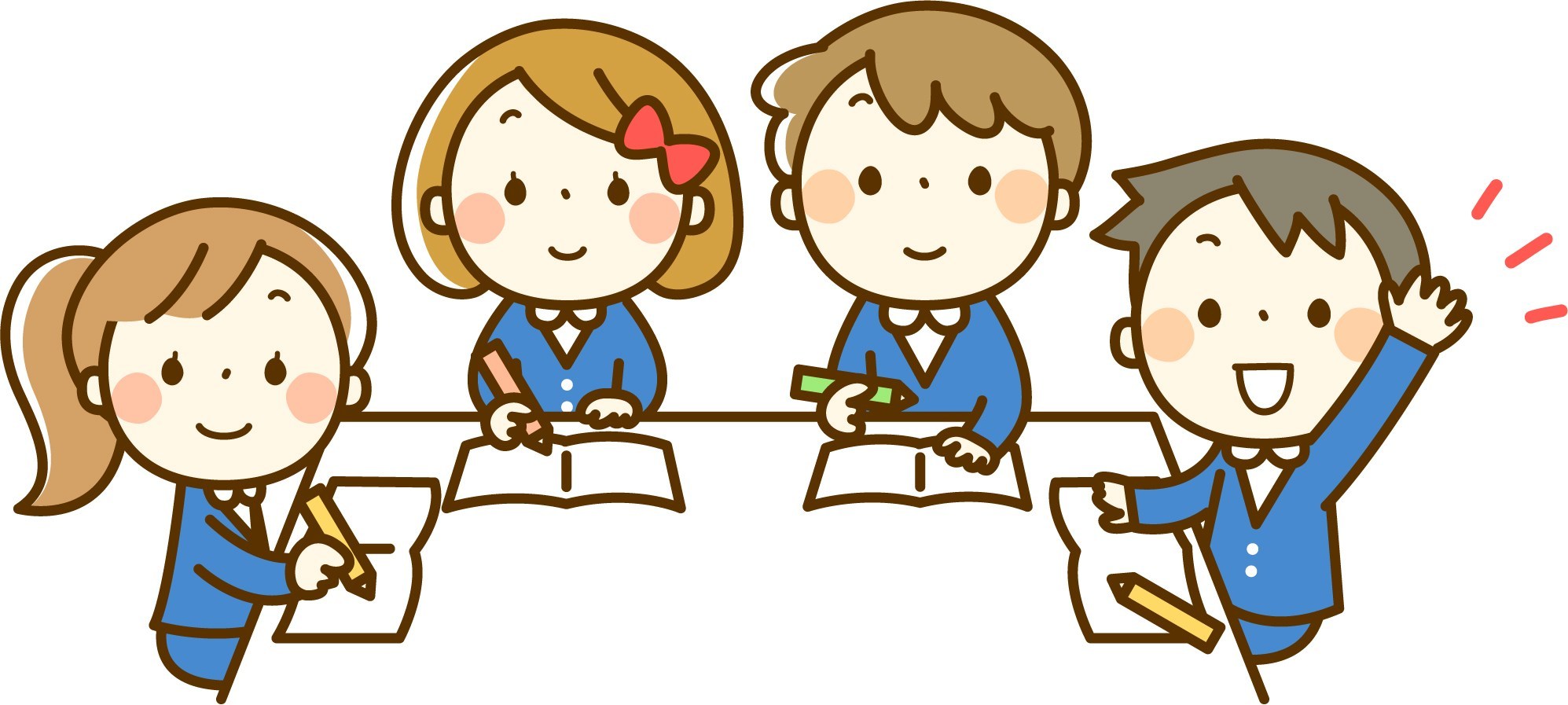 Củng cố
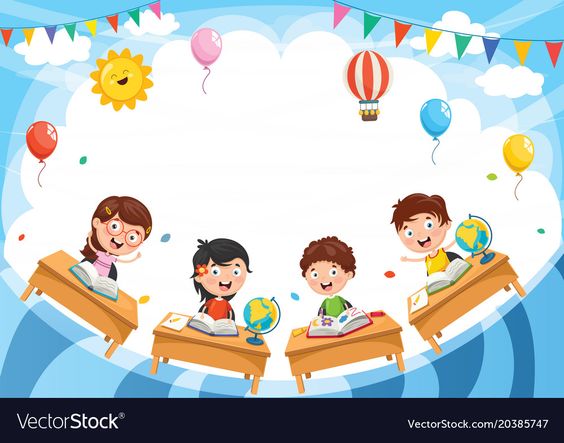 Dặn dò